БЛОКАДА   ЛЕНИНГРАДА.
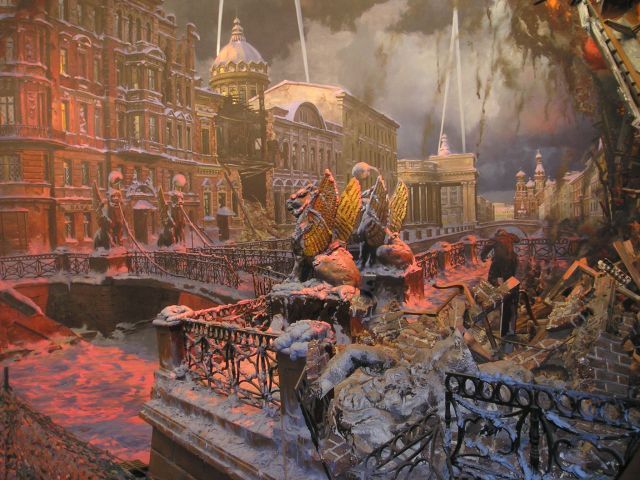 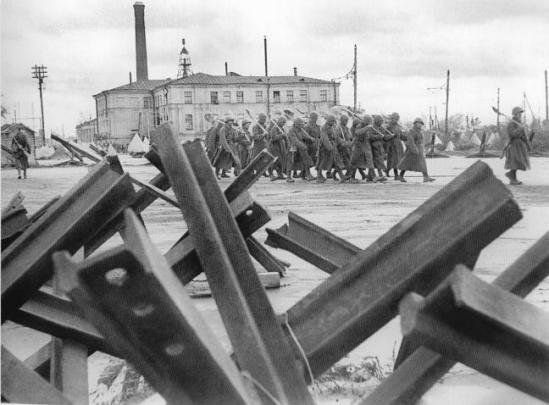 ЛЕНИНГРАД  1941 год.
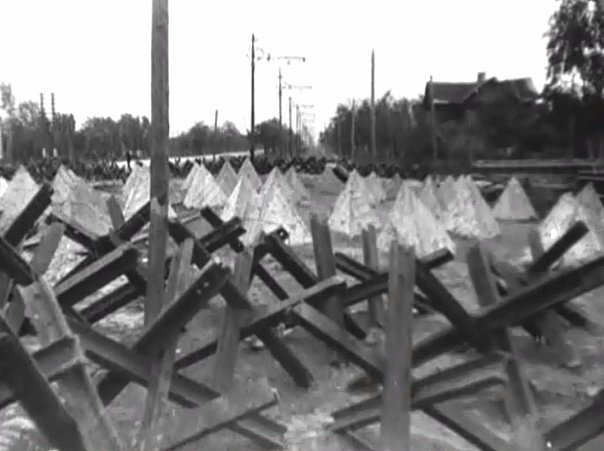 Город приобретал незнакомый, суровый облик. На городских окраинах были воздвигнуты противотанковые «ежи» из перекрещенных ж.д. рельсов. На Марсовом поле, в Летнем саду и других парках добровольцы рыли траншеи.
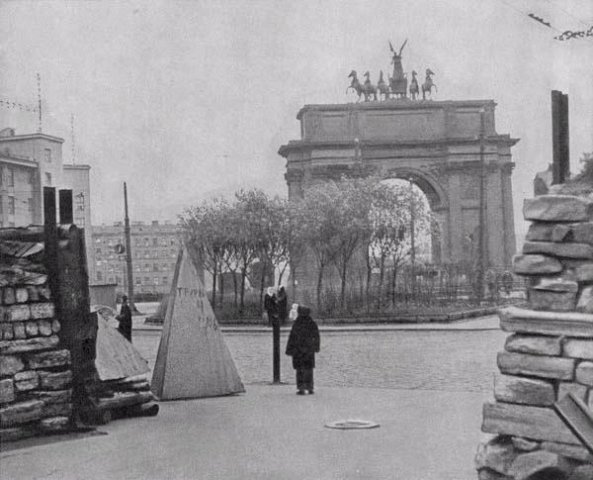 У стен Ленинграда строили линии оборонительных укреплений. 125 тыс. человек ежедневно копали рвы, строили доты и дзоты, ставили противотанковые надолбы – огромные бетонные пирамиды – и валили лес.
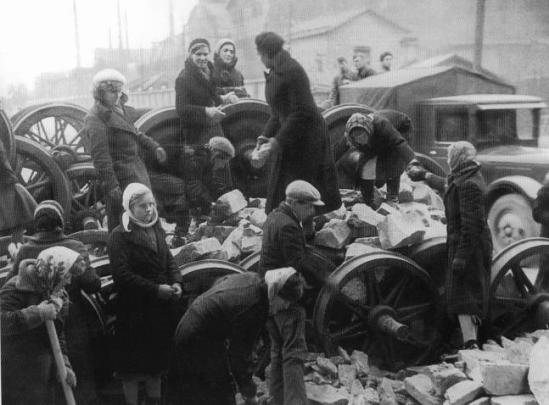 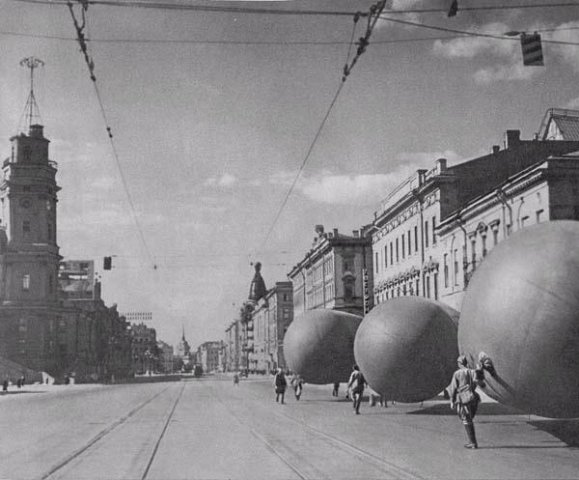 Подвалы домов превращались в бомбоубежища.  Стекла заклеивали бумажными полосками крест-накрест, чтобы не лопнули от взрывной волны при обстрелах.
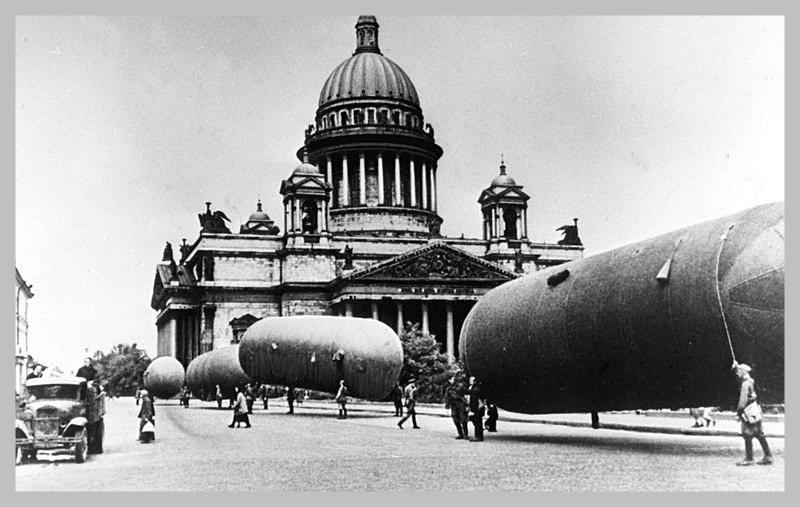 С постаментов были сняты и зарыты в землю статуи Летнего сада и знаменитых коней Клодта с Аничкова моста
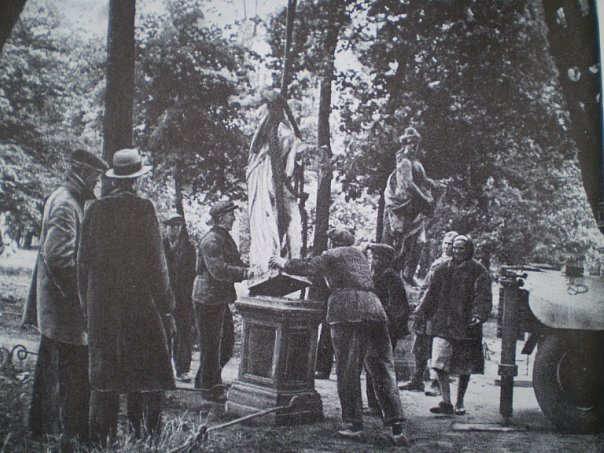 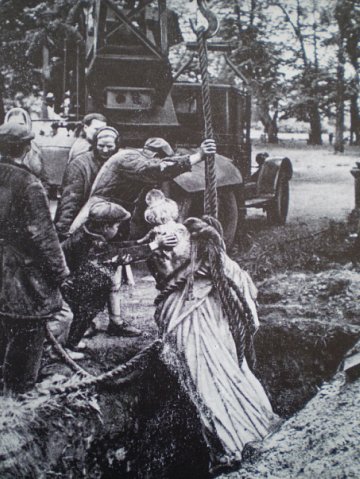 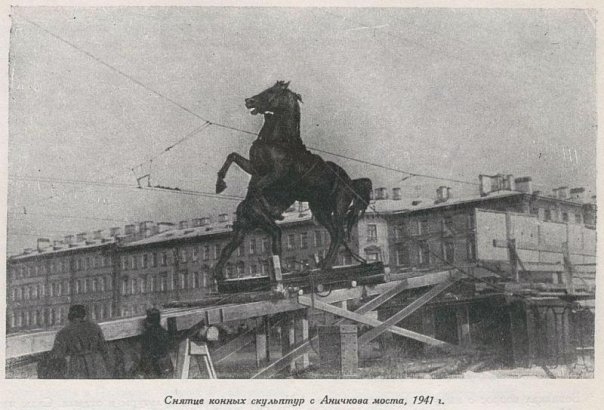 .
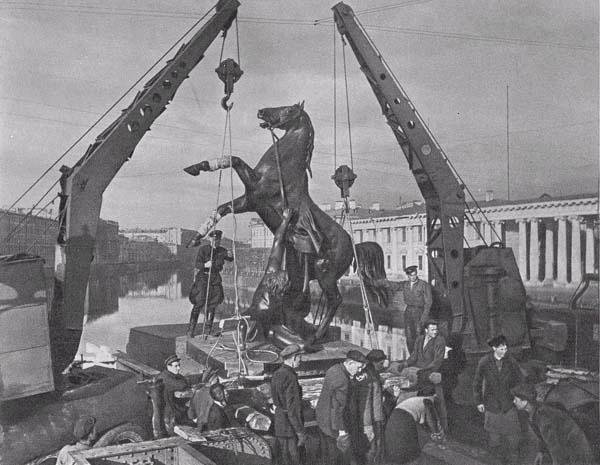 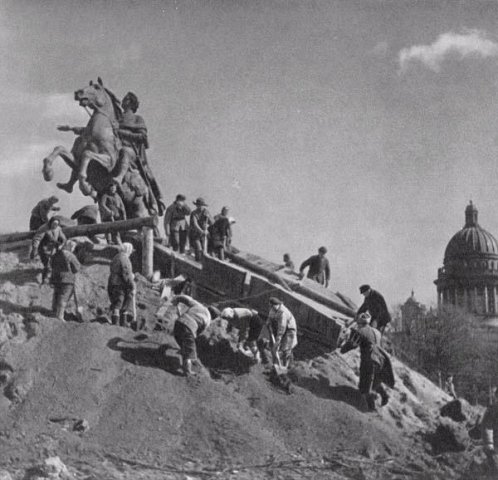 Медный всадник и памятник Екатерине II укрыли мешками с песком и досками..
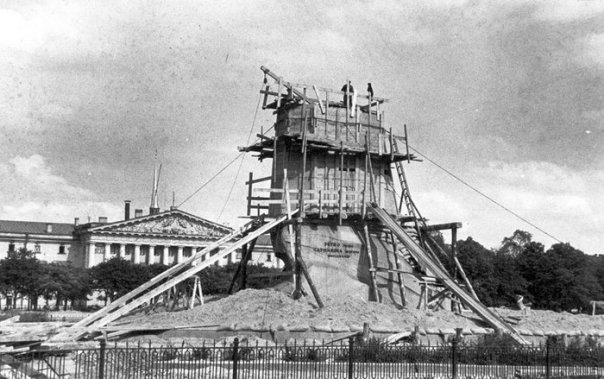 Золоченые купола и шпили были прекрасными ориентирами для немецких летчиков, во избежание этого купола покрывали специальной серой краской
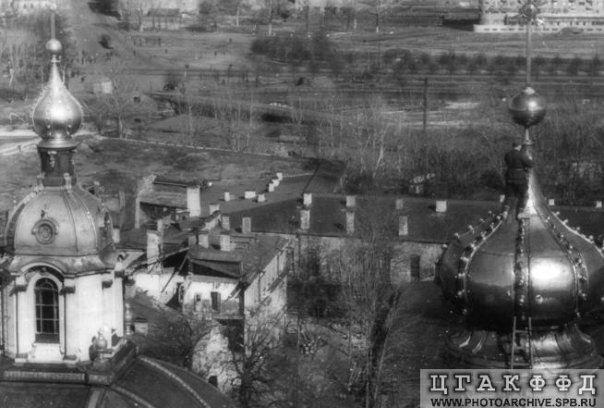 «Адмиралтейскую иглу» одели в специальный чехол. 
 Маскировочной сеткой покрыли Смольный Собор.
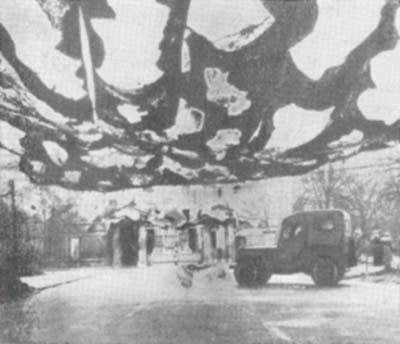 Открытыми остались памятники Барклаю-де-Толли, Кутузову и Суворову: мимо них шли солдаты на фронт.
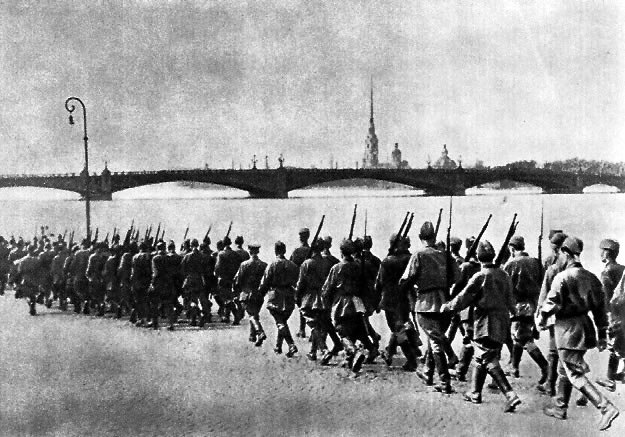 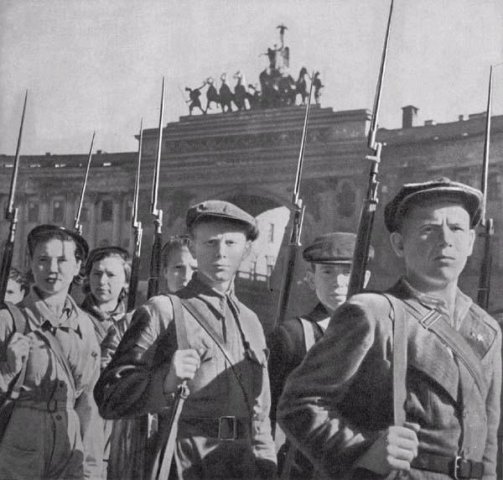 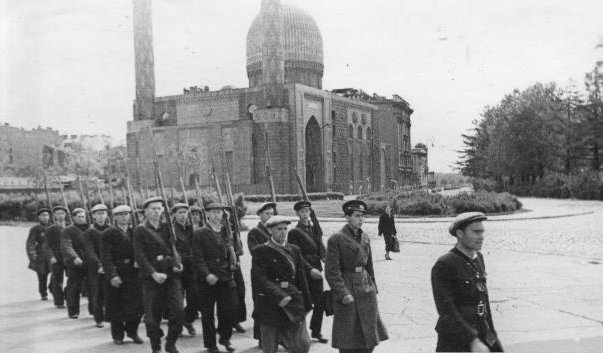 С конца июня в городе началась эвакуация: из города стали вывозить мирных жителей и в первую очередь детей. До начала  сентября удалось вывезти 636 тыс.человек, 86 крупнейших предприятий (людей и оборудования), многие учреждения, вузы, театры и др.
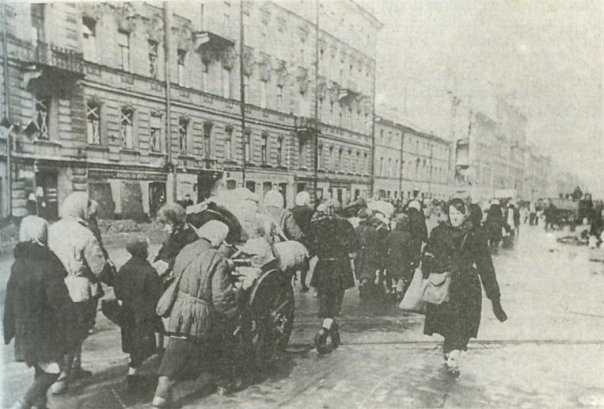 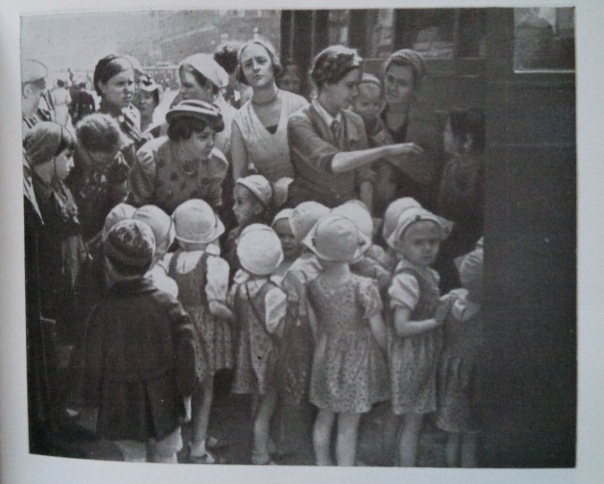 Отправлялись вглубь страны и эшелоны с сокровищами Эрмитажа, русского музея, Публичной библиотеки, архивов.
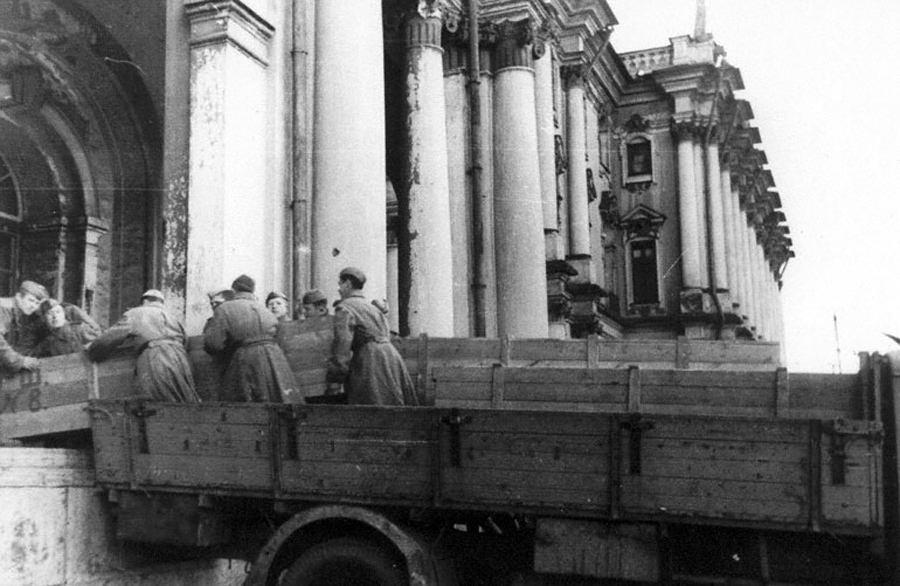 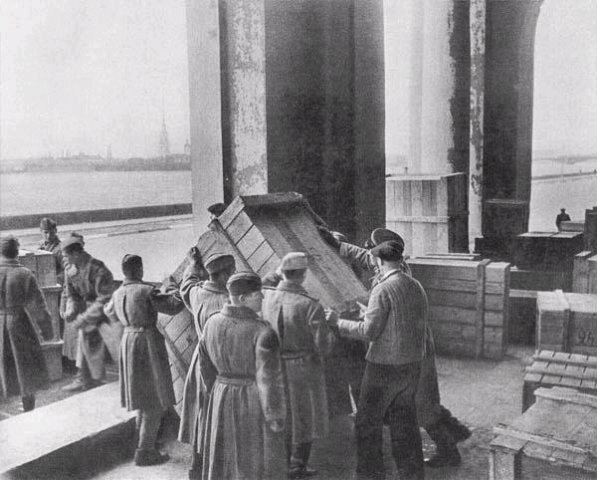 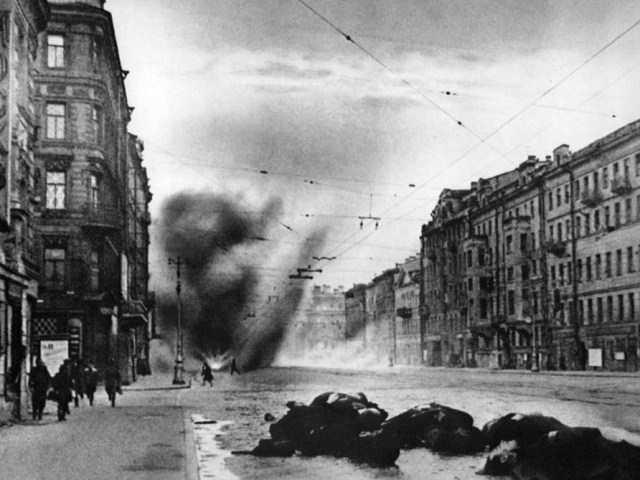 4 сентября – первый артиллерийский обстрел города. Первые погибшие женщины и дети. 6 сентября – первый сильный налет авиации; «юнкерсы» сбросили на город несколько тысяч бомб. 178 пожаров, 24 человека убиты, 122 – ранены.
Обстрелы продолжались 611 дней. По Ленинграду было выпущено 148478 снарядов. От бомбежек и артобстрелов погибло 16747 и было ранено 33782 мирных жителя.
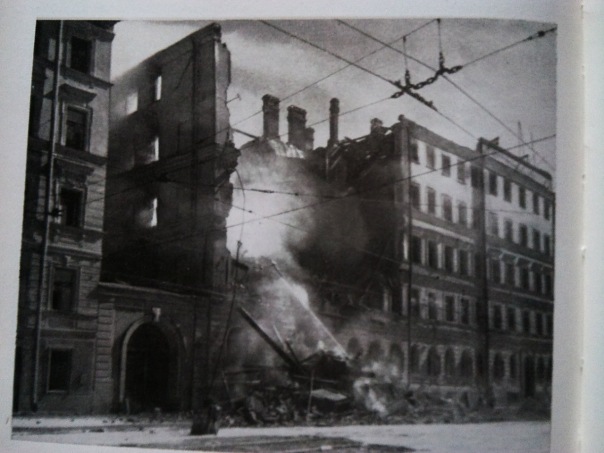 8 сентября – горят дома, разрушена водонапорная башня, сгорели Бадаевские продовольственные склады, где хранились запасы сахара, масла, и других продуктов. Бомбы попали в госпиталь на Суворовском проспекте и в Гостиный двор. Пожар продолжался неделю.
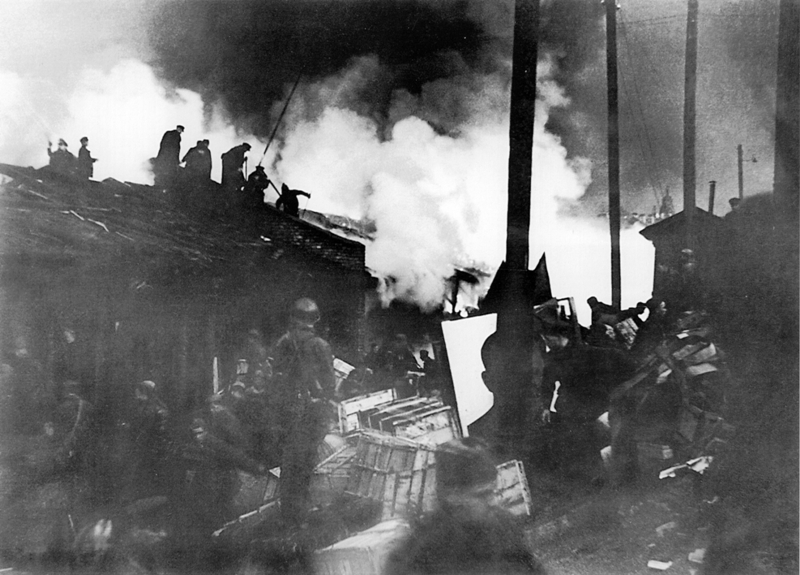 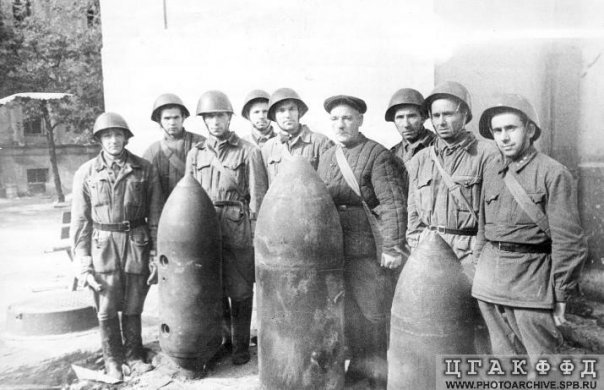 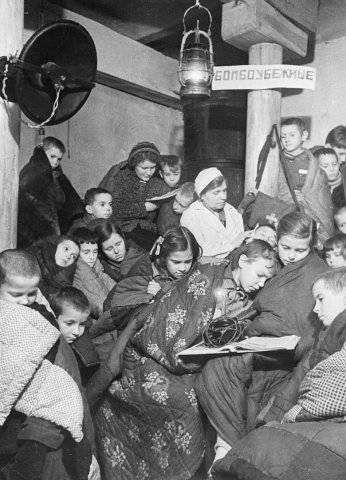 Фашисты вели огонь с юга, с Пулковских высот, обычно в ясную погоду. Поэтому опаснее всего было оказаться во время обстрела на солнечной стороне улицы. Четную сторону Невского пр. старожилы до сих пор называют «Солнечной».
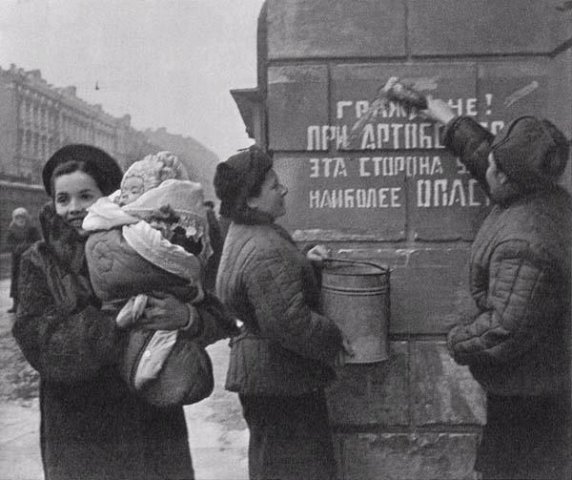 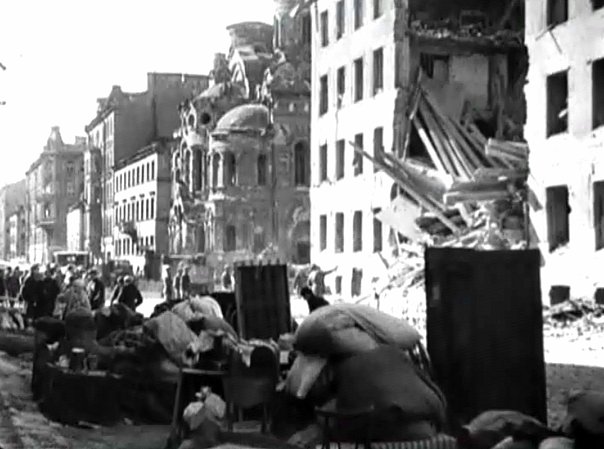 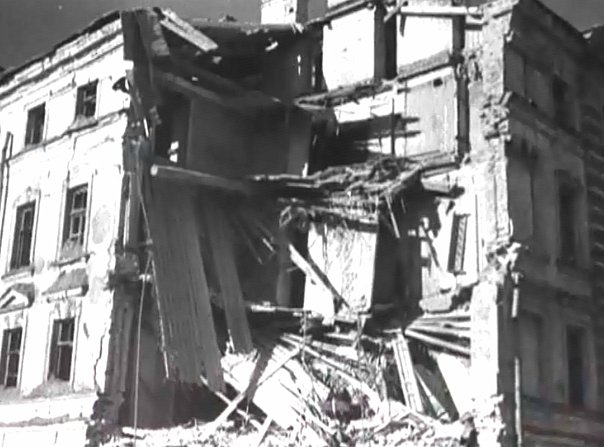 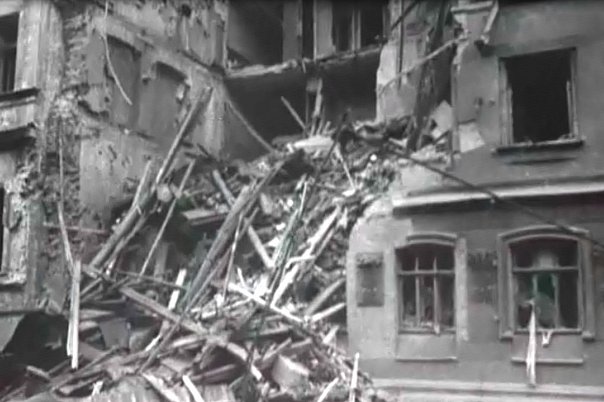 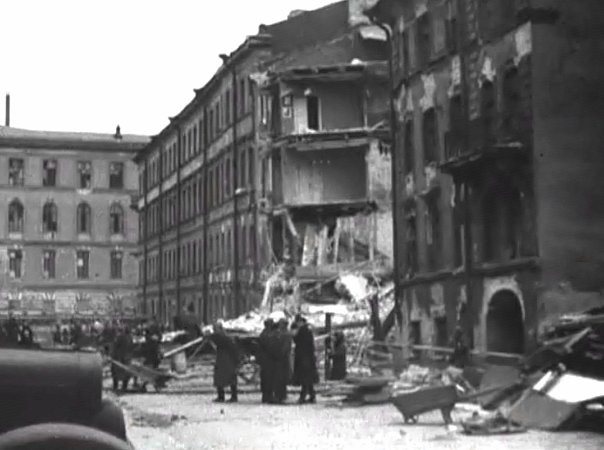 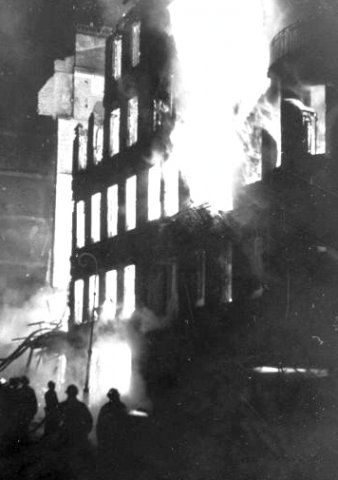 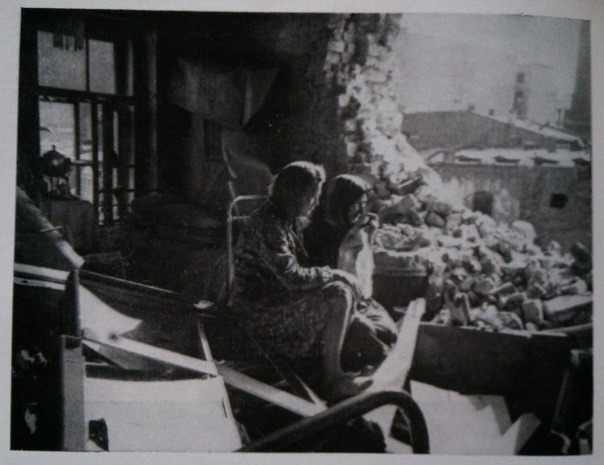 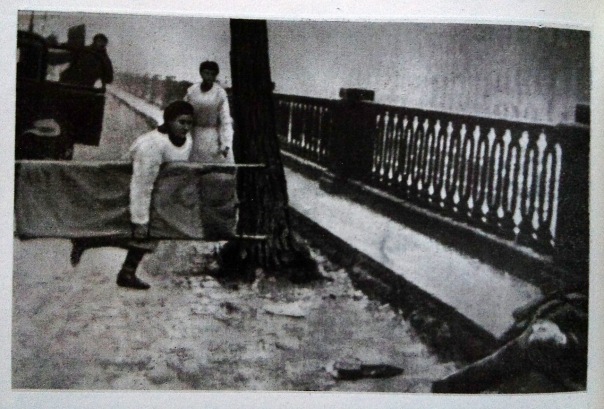 В сентябре – октябре 1941 г. бомбы падали на город ежедневно. На оборонительные сооружения вокруг Ленинграда фашисты сбрасывали с бомбами камни, рельсы, железные бочки – все, что могло грохотать с целью запугивания. Вместе с бомбами сбрасывались листовки: «Чечевицу доедите – Ленинград, Москву сдадите!». …
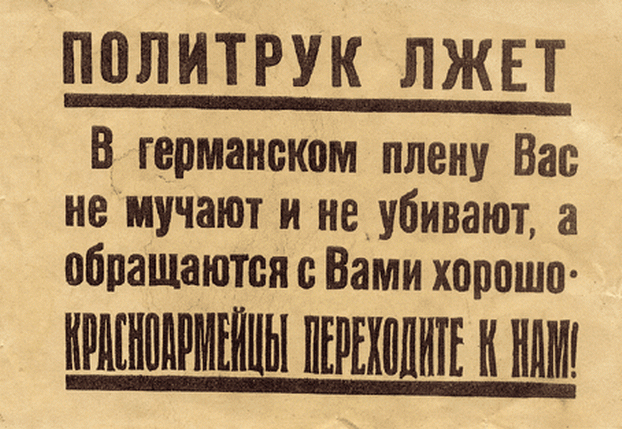 С 1 октября опять были снижены нормы продуктов… В городе не хватало топлива, электроэнергии. Перестал работать водопровод. Электричеством снабжались лишь военные заводы и операционные в госпиталях.
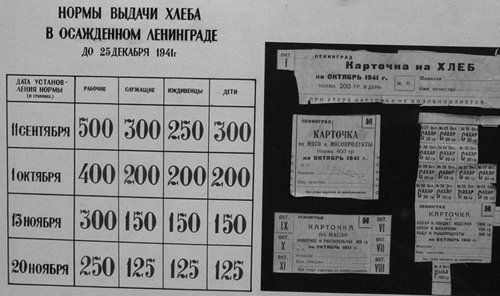 Темный, затихший, промерзший город. На Невском – сугробы. Узенькие, протоптанные в снегу дорожки. По ним, шатаясь. Бредут ленинградцы, закутанные в платки, одеяла. В Ленинграде – голод. Рабочие получают теперь 250 гр. Хлеба в день, служащие и дети – 125 гр. («125 блокадных грамм с огнем и кровью пополам»).
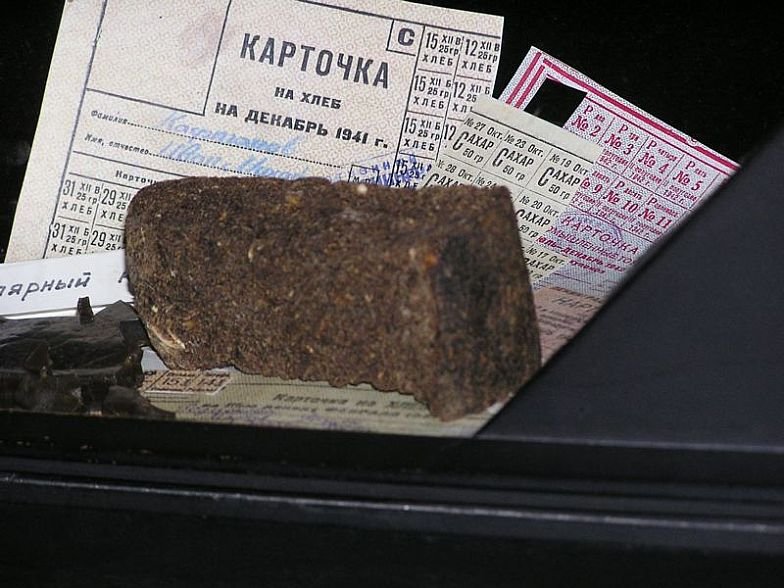 Водопровод не работал, и воду приходилось приносить с Невы.
 У Гостиного двора сохранялся работающий водопроводный кран. 
Кое-где воду брали из открытых люков. Проруби были и на Фонтанке.
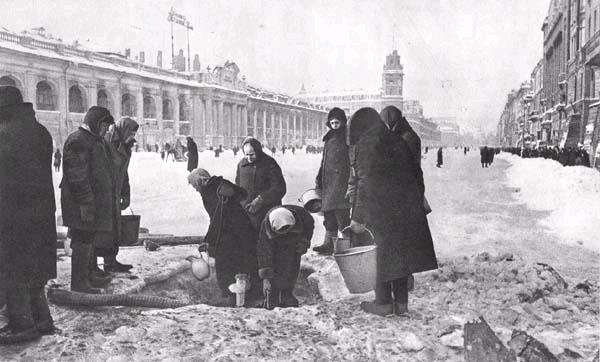 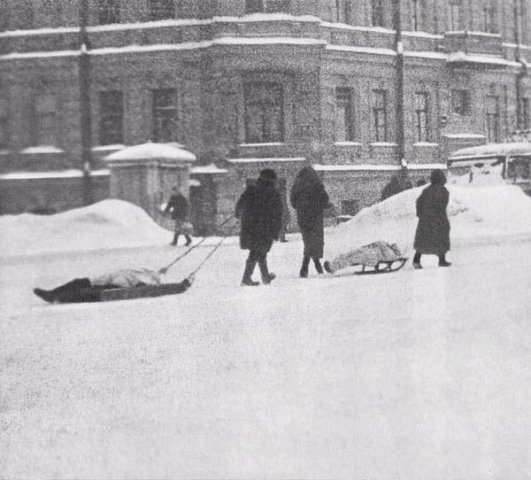 Темный, затихший, промерзший город. На Невском – сугробы. Узенькие, протоптанные в снегу дорожки. По ним, шатаясь. Бредут ленинградцы, закутанные в платки, одеяла. В Ленинграде – голод. Ежедневно умирали тысячи людей.
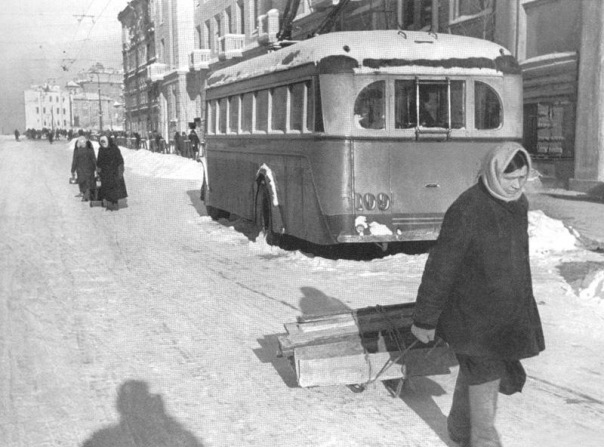 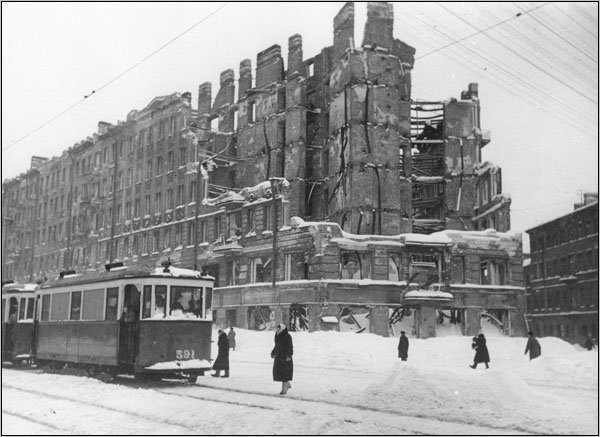 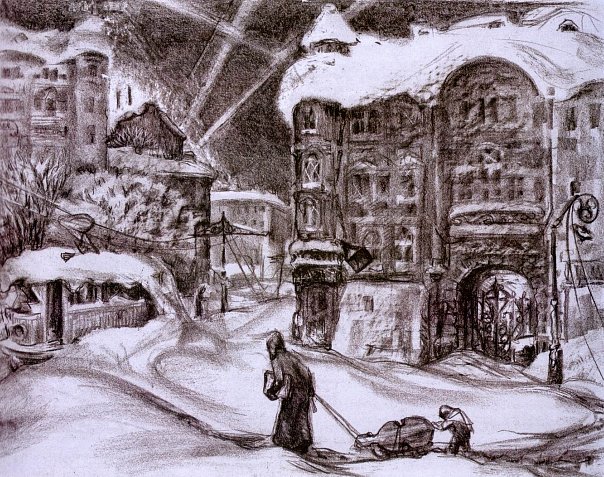 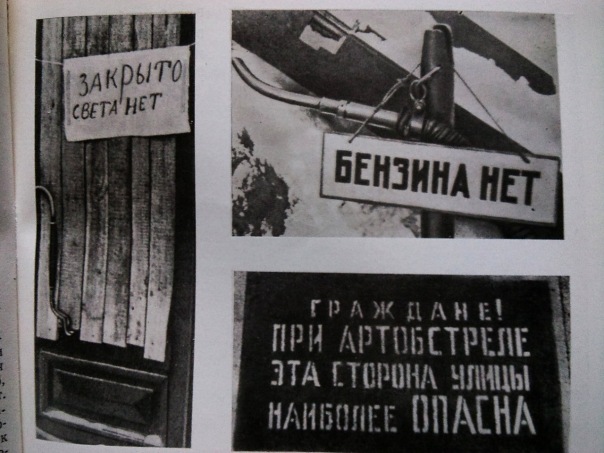 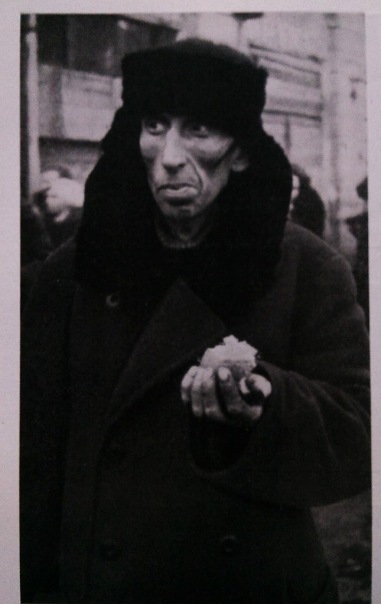 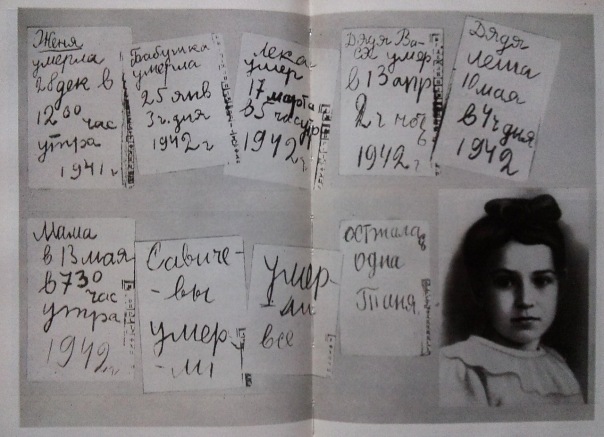 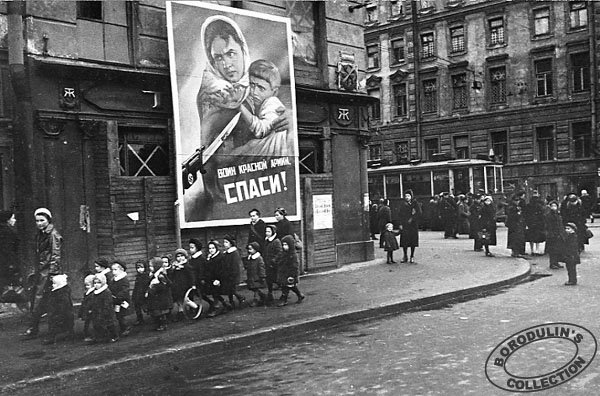 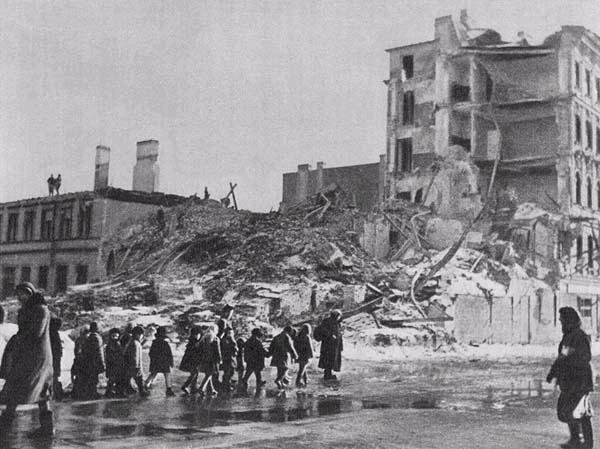 Трудно поверить, но и в эти зимние месяцы в городе продолжали работать заводы, поликлиники, радио, каждый день выходила газет «Ленинградская правда», во многих школах велись занятия.
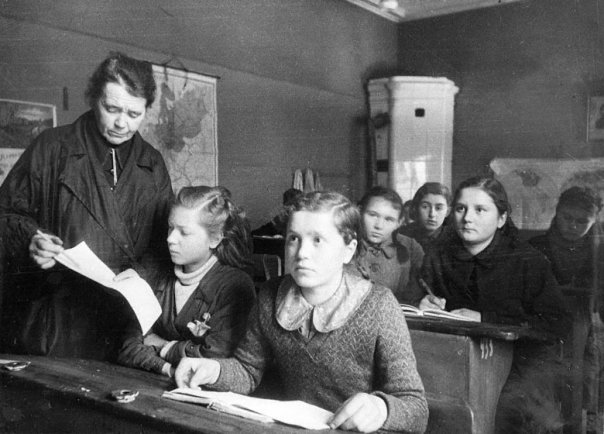 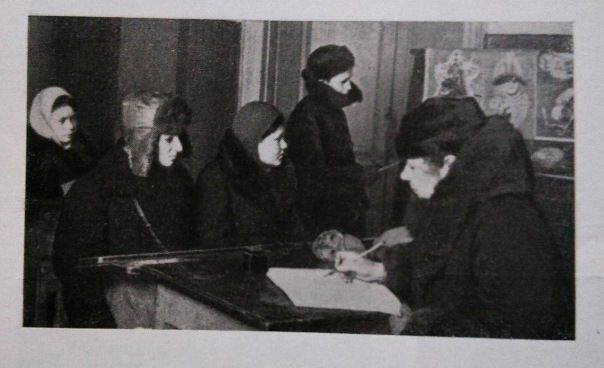 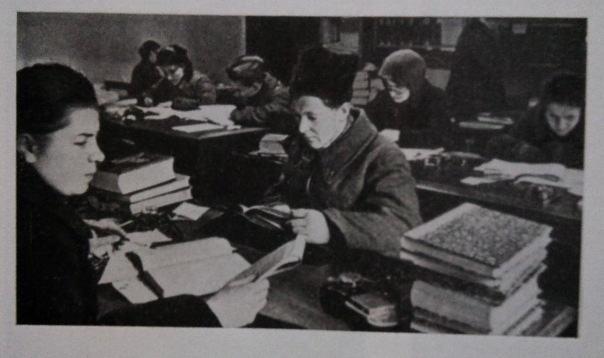 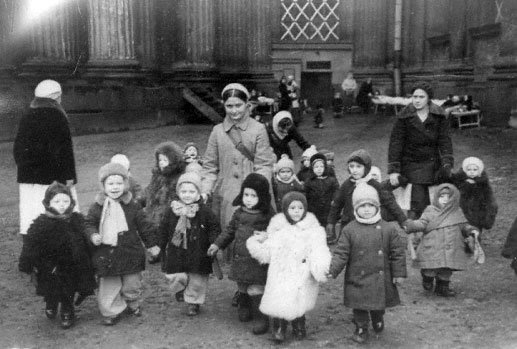 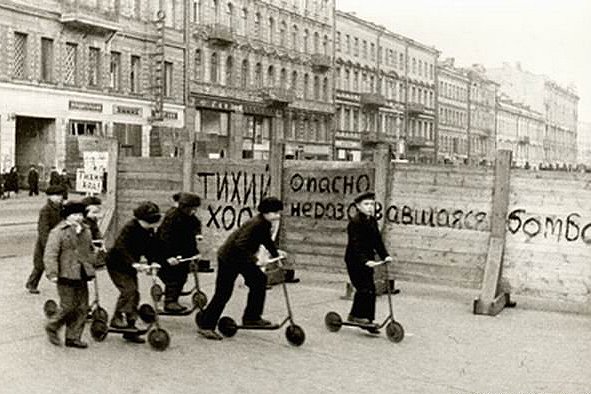 Петербуржцы работали на оборону страны – изготовлялось оружие, ремонтировали танки, которые тут же уходили на фронт.
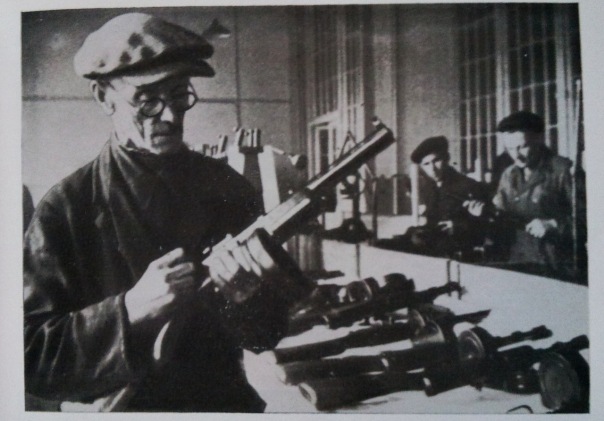 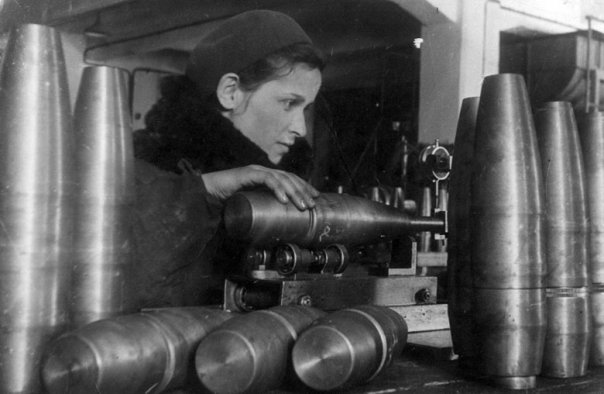 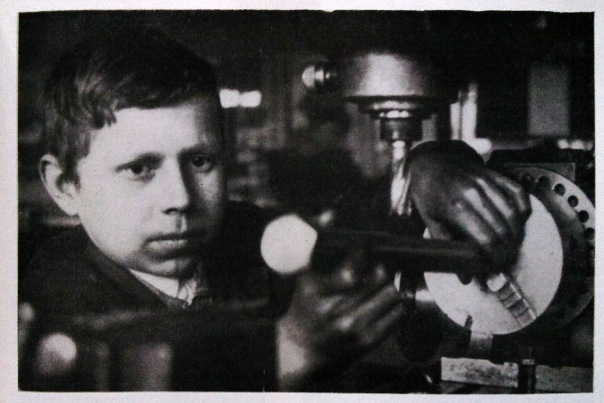 А после работы уходили дежурить на крышах, тушить пожары, добывали топливо, носили воду.
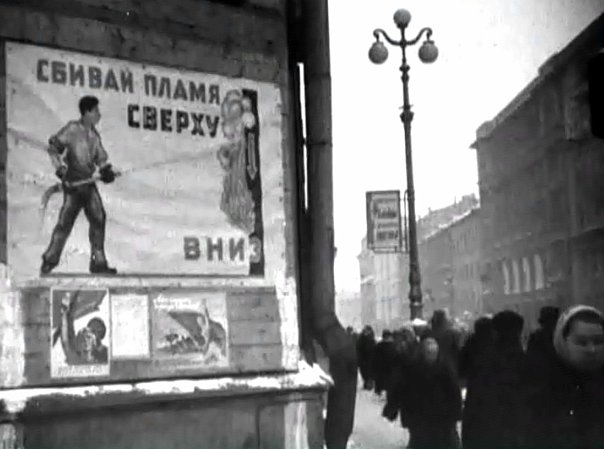 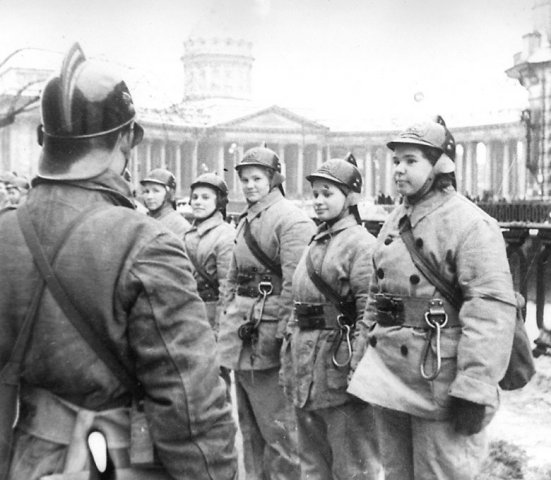 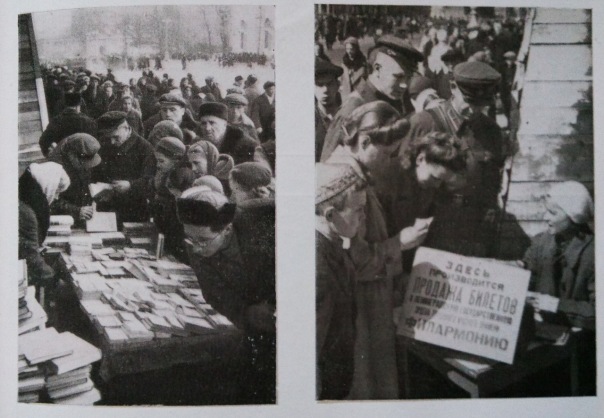 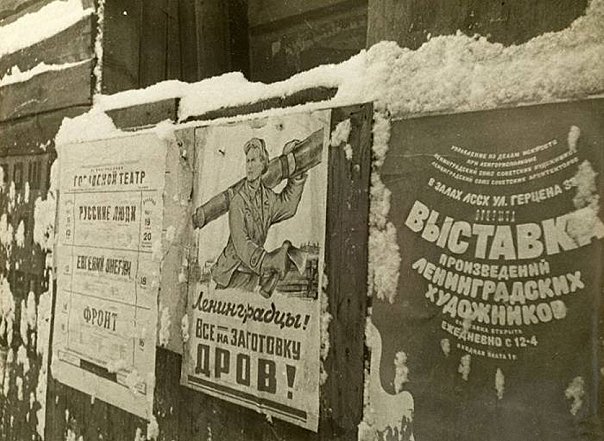 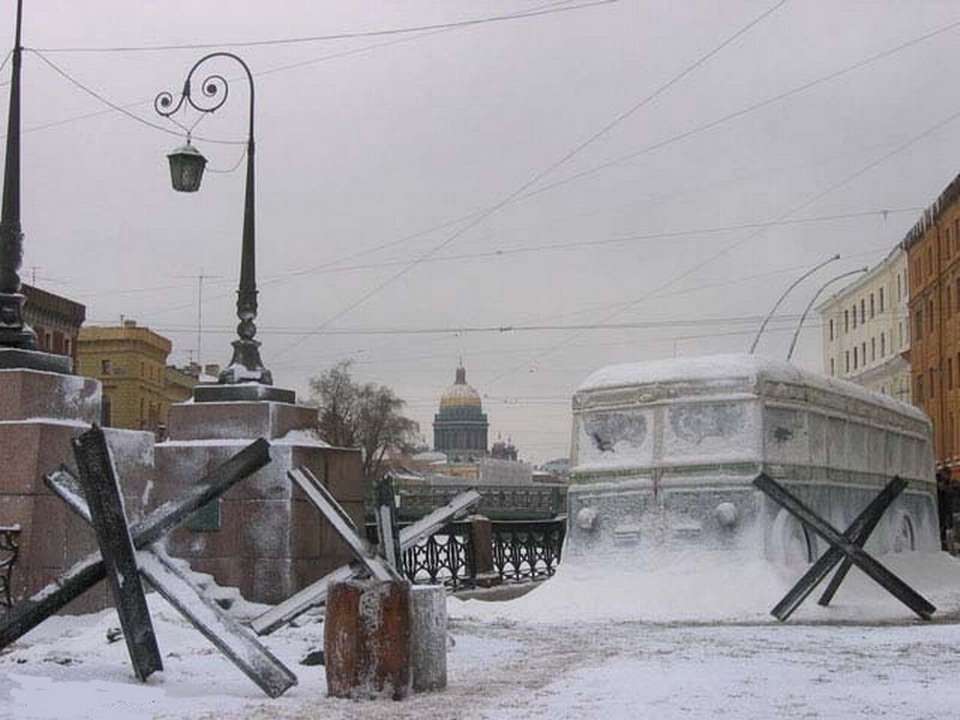 1942-1944.
В городе осталось 560 тыс. человек
Наступила весна. Положение горожан по-прежнему было тяжелым, но надо было выполнить еще одну непосильную работу – убрать город, иначе могли начаться массовые инф.заболевания – тиф. Чума.
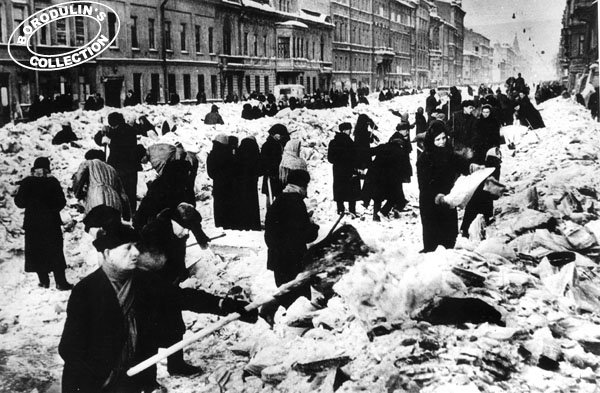 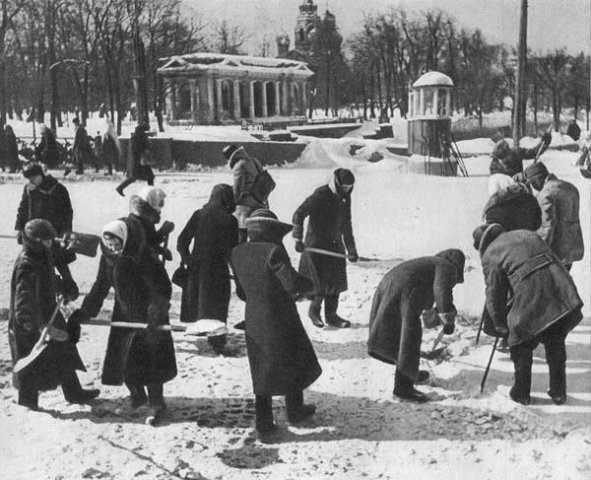 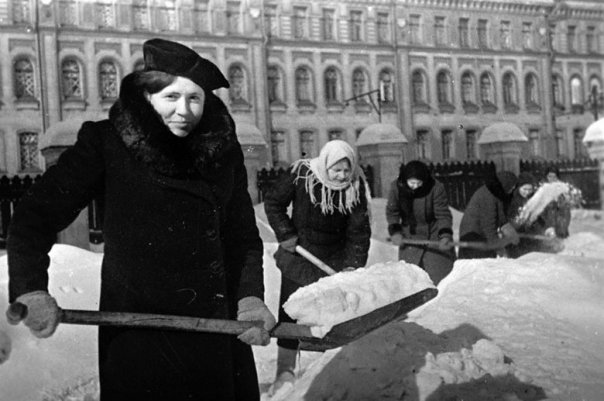 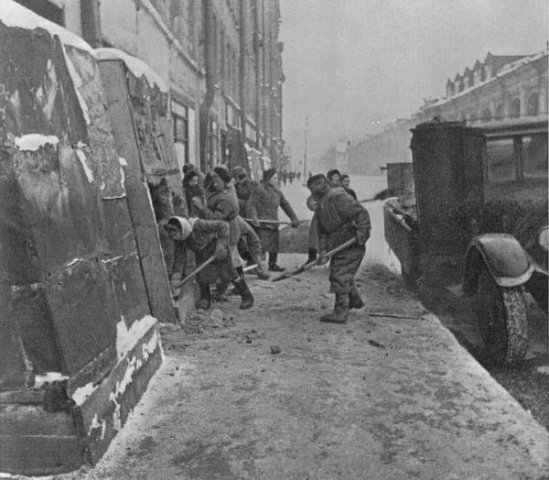 Горы снега, обломков, мусора, нечистот кое-где доходили до второго этажа домов. За работу взялись 8 марта. К апрелю город удалось очистить
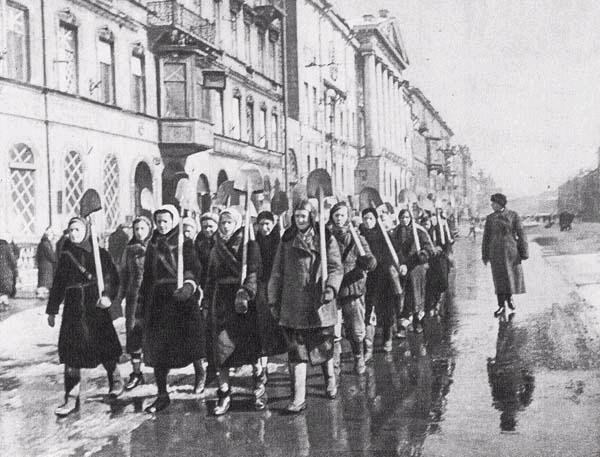 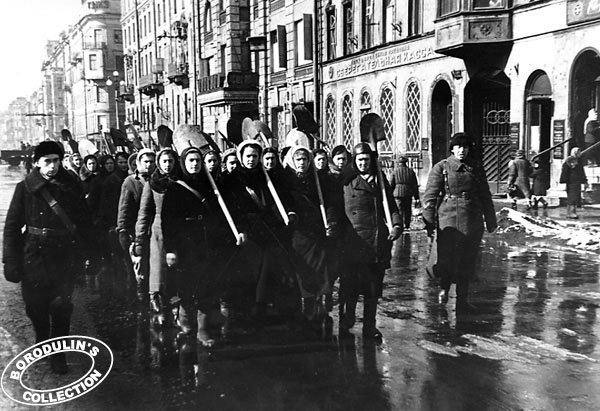 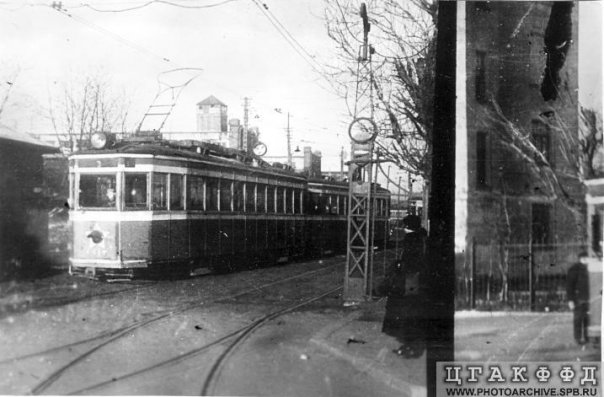 15 апреля возобновились маршруты трамваев, открылись спец.столовые, увеличили норму выдачи хлеба, открылись бани, прачечные.
Трамваи №3 и №9 вели на фронт, город по-прежнему бомбили.
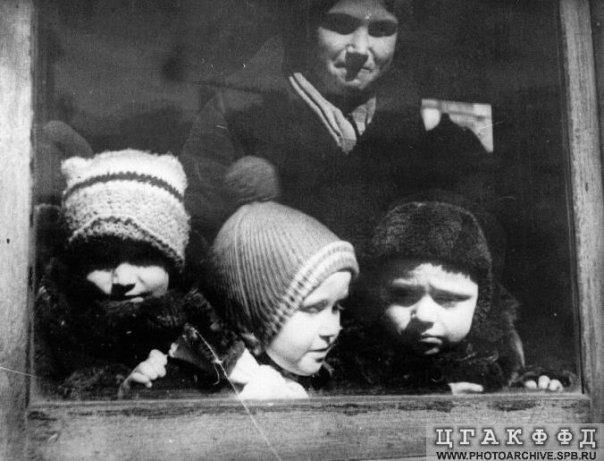 По  городу  появляются  огороды.
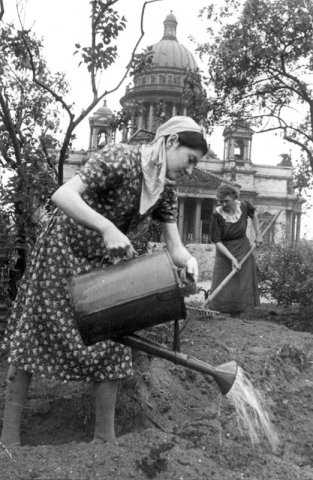 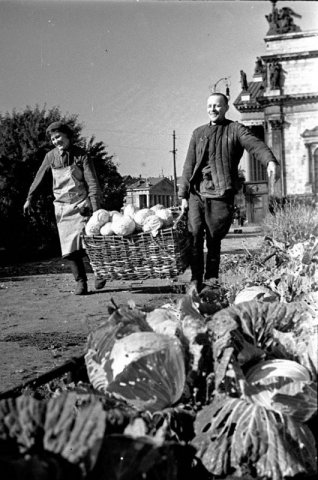 25 июля  по  Невскому  впервые  провели  колонну  военнопленных
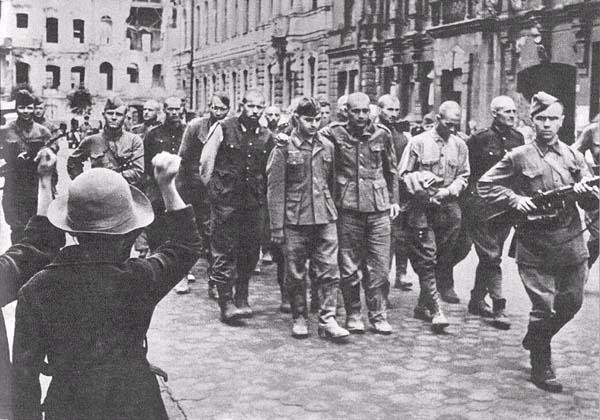 9 августа  открылись  двери  Большого  зала Филармонии.
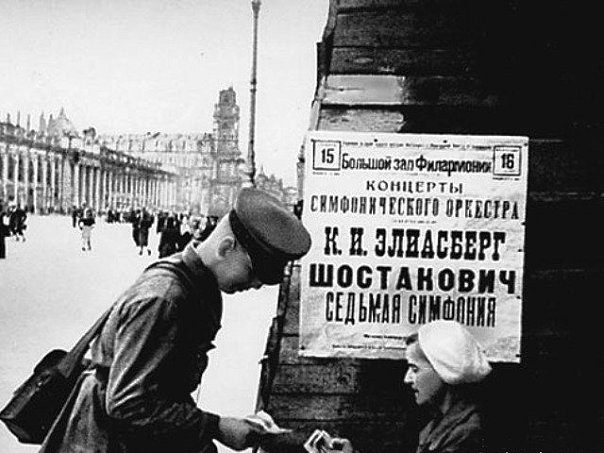 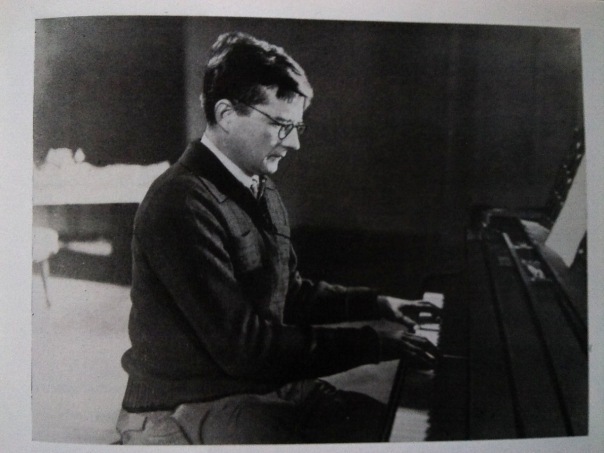 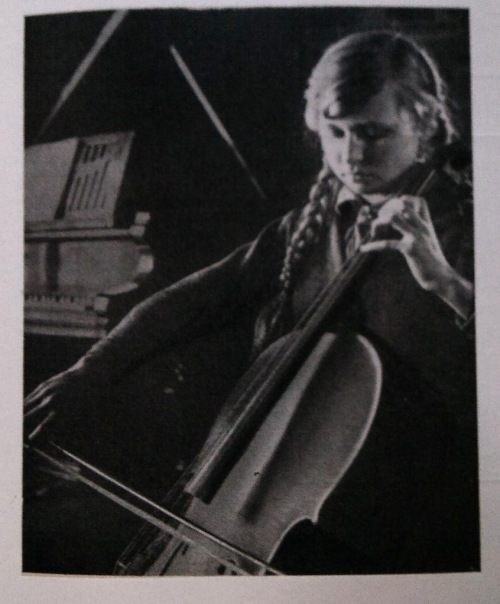 1943 – ДОРОГА  ЖИЗНИ
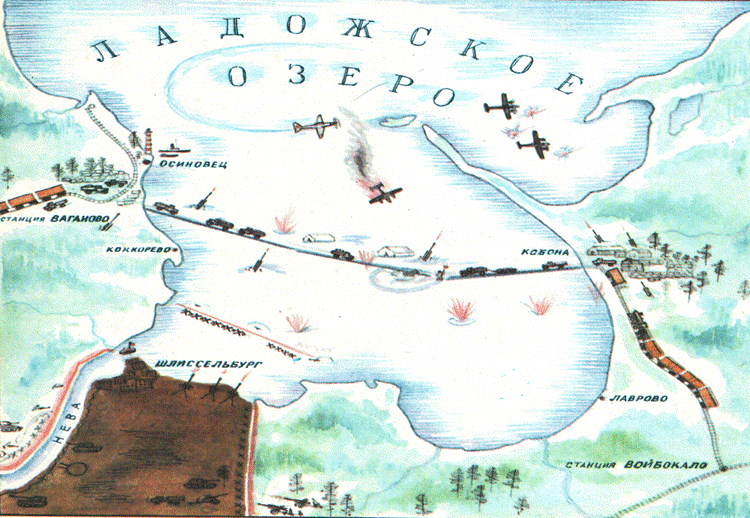 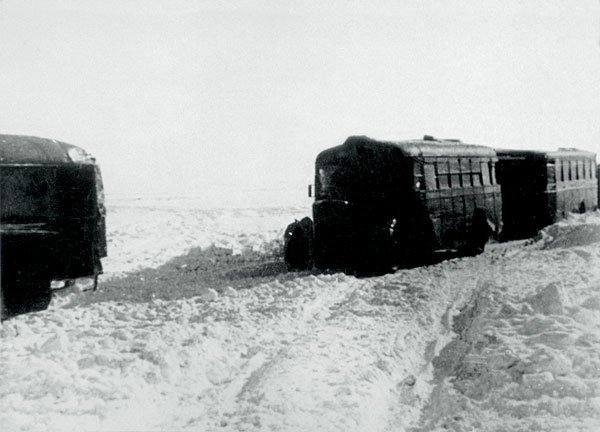 Блокада Ленинграда была прорвана 18 января 1943 г.  Войска Ленинградского и Волховского фронтов соединились. За несколько дней по берегу Ладожского озера проложили железную и автомобильную дороги.
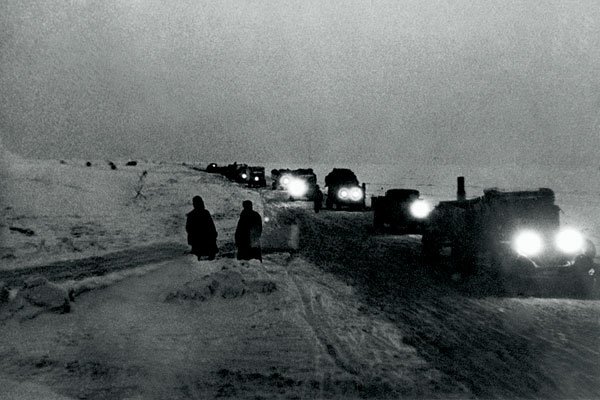 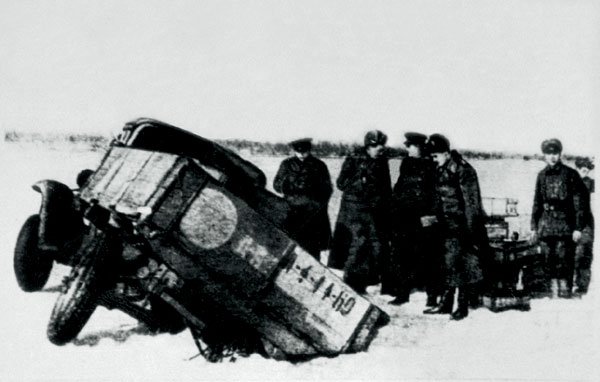 27 января 1944 года блокада была снята: 
войска красной армии отбросили немецкие войска.
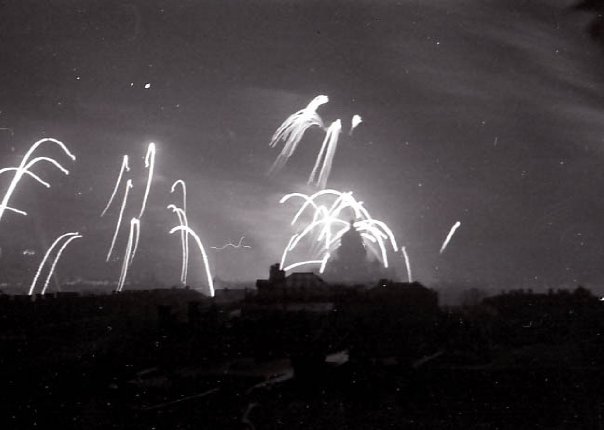 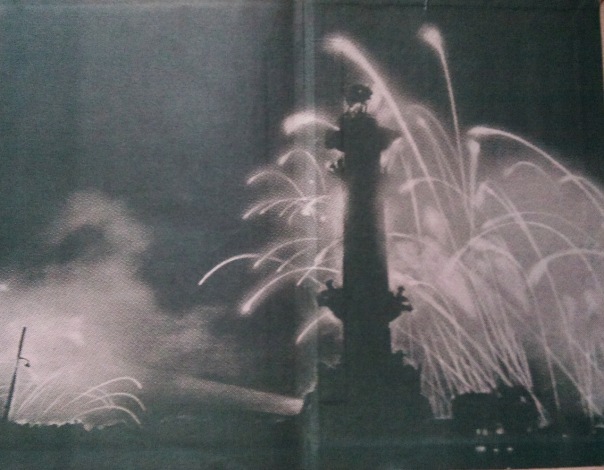 Вечером состоялся салют на Марсовом поле, у Петропавловской крепости и на стрелке Васильевского острова. Было дано 24 залпа.
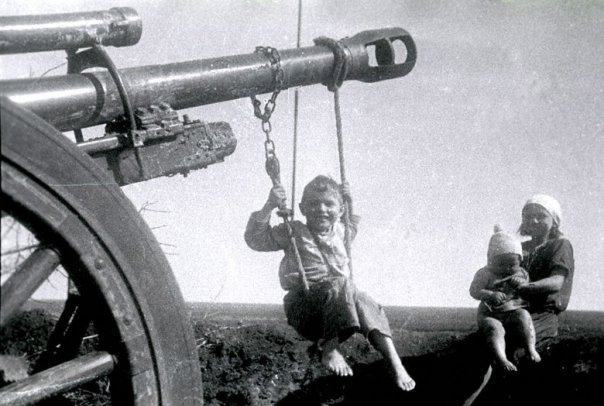 ЖИЗНЬ  ПОБЕДИЛА.
Население Ленинграда в начале блокады составляло 2 млн. 887 тыс чел.
 В январе 1944 - 560 тыс.чел. 

Нормы выдачи хлеба по карточкам трижды снижались с сентября по 20 ноября 1941 г. 
С 20 ноября по 25 декабря норма достигла – 125 гр. С 25 декабря и до прорыва нормы трижды повышались. 

Самые длительные арт. Обстрелы города были 15 и 17 сент. 1941 г.6 по 18 часов каждый.